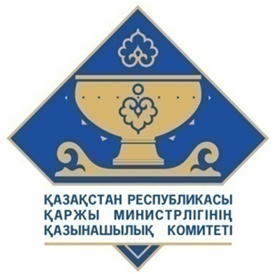 Risk Management System 
as Part of the Treasury Support 
of the State Budget 
of the Republic of Kazakhstan
2023
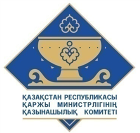 Business Processes in the “Treasury – Client” IS
- earmarked expenditures*;
eliminating the risk of unreasonable commitments in excess of the limits established by the Law on the national budget for the relevant fiscal year
Financing plan is drafted as per the UBC*. 
Should be balanced, defines the monetary value of commitments by budget programs administrators and their subordinate public institutions.
Execution of financing plans and their adjustment
Compliance with public procurement legislation;
Ensure timely contract implementation;
Elimination of accounts payable
Civil law transactions of public institutions become effective after mandatory registration with the Treasury.
 Integration of e-Procurement AIIS, Treasury-Client IS;
Incurring commitments within the budget envelope allocated as per the UBC.
Registration of civil law transactions of public institutions
Integration of Treasury - Client IS and e-Invoices IS; check financing plans for compliance with the registered commitments;  
pop-up windows warning of the need to perform additional checks (traffic light).
Performed within the allocated budget envelope; in line with the contract, expenditures validity as per supporting documents (e-invoice)
Payments and money transfers
* Unified Budget Classification of the Republic of Kazakhstan (Order of the RK MoF #403 of September 18, 2014)
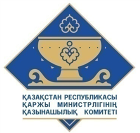 Compliance control (ongoing control (ex ante) + internal control)
helps evaluate relevance of requirements set forth by laws and statutory instruments through reviewing financial documents executed 
by responsible treasury officers.
provides maximum information on cash execution of the state budget in local treasury offices and informs managerial decisions
helps to effectively identify deficiencies (violations) while methodology
 sets the framework to comply with
1
2
3
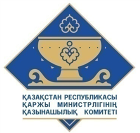 Ex-ante control
610 bln tenge
(USD 1.4 bln)
3
2
1
4
390 bln tenge (USD 0.9 bln)
Certificates of acceptance lacking when 
paying for construction and assembly works
Public procurement procedures 
not carried out
State acceptance commission act lacking
Design specifications and estimates lacking
97 bln tenge
 (USD 0.2 bln)
Financial 
violations 
prevented 
(in 2022 -   
-1.2 trillion tenge
USD 2.7 bln)
103 bln tenge 
(USD 0.2 bln)
4
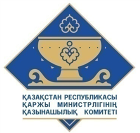 Ex-ante control
Civil law transactions
Payments
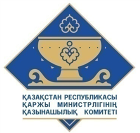 COSO model
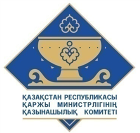 COSO model
Internal control
Risk Management System
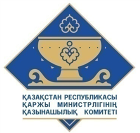 Preconditions for the Treasury Risk Management System
Treasury Committee system
Internal risks
External
limited resources 
(capacity)
major 
violations
risks
External
risks
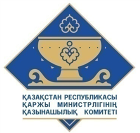 Organizational Structure
Now
1. Making management decisions in terms of forecasting and minimizing treasury risks; performance evaluation (rating).
2. Development of risk management system (RMS) application methods, compliance control, risk analysis and assessment. 
Overall coordination of risk management activities together with regional treasury offices (RTOs). 
Information systematization and consolidation
Informing Public Internal Audit Committee (PIAC) (external risks).
3. Operations of RTOs and internal control by Internal Control Service (ICS): compliance control, risk taking and preventive measures. Informing local bodies of executive power (LBEP),  national budget programs administrators (NBPAs).
Treasury Committee & Tr. Dept. leadership
Treasury Committee & Tr. Dept. units in charge of RMS
Regional Treasury Office 
(treasury support)
LBEP (information to take measures)
NBPA (information to take measures)
PIAC 
(external risks)
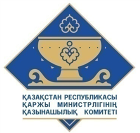 Organizational Structure
Treasury monitoring (since January 1, 2024)
Future
1. Making management decisions in terms of forecasting and minimizing treasury risks; performance evaluation (rating).
2. Development of RMS application methods, compliance control, risk analysis and assessment. 
Overall coordination of risk management activities together with regional treasury offices. 
Information systematization and consolidation
Informing PIAC (external risks).
3. Operations of RTOs and ICS internal control: compliance control, risk taking and preventive measures. Informing local bodies of executive power,  NBPAs.
4. Information sharing under treasury monitoring and managerial decision-making based on recommendations from the Government, the Parliament, the Supreme Audit Chamber.
Treasury Committee & Treas. Dept. leadership
Treasury Committee & Treas. Dept. units in charge of RMS
Treasury Regional Offices
(treasury support)
Government, Parliament, Supreme Audit Chamber
PIAC 
(external risks)
LBEP (information to take measures)
NBPA (information to take measures)
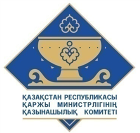 Risk Management System Stages
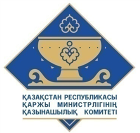 Information Gathering
Activity area
Execution of financing plans and notes re. their amendments;
Registration of civil law transactions of public institutions;
 Payments and money transfers in national currency;
 FX transactions;
 Execution of collection orders, orders of state revenue body, authorized body for internal public audit and executive documents;
Ex-ante control to prevent and minimize risks.
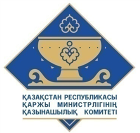 Information Gathering
A list of possible (key) violations in treasury bodies’ activities
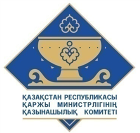 Risk Identification
most frequent violations; 
  significance assessment
Information about violations detected in the course of departmental control during the reporting period
Goal: identify risk-prone transactions
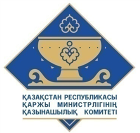 Risk Assessment
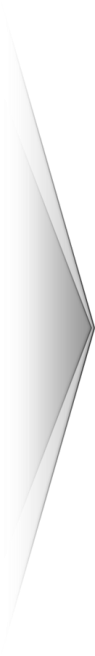 High
(red zone)
Medium
(yellow zone)
Low
(green zone3)
6 – 9 
score
4 – 5 
score
3 - 4 
score
Risk Map
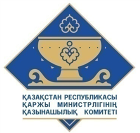 Response Measures
Management decisions to minimize treasury risks
 Performance evaluation (rating)
Risk Monitoring
monitoring of:

treasury risk factors 
treasury risk parameters 
management decisions outcomes

 risk relevance review
RISK MONITORING
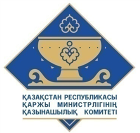 Thank you!